ВЛИЯНИЕ ЗАНЯТИЙ ЛЕГКОЙ АТЛЕТИКОЙ (ПРЫЖКИ В ДЛИНУ С РАЗБЕГА) НА ЗДОРОВЬЕ ДЕВУШЕК 17-22 ЛЕТ НА НАЧАЛЬНОМ ЭТАПЕ ПОДГОТОВКИ: БИОМЕХАНИЧЕСКИЙ АСПЕКТ
Студентка: РОМАНЮК ВЛАДА
группа  201 	СПОРТ (Б)
НАУЧНЫЕ РУКОВОДИТЕЛИ: 
К.П.Н., ДОЦЕНТ КАФЕДРЫ ТЕОРИИ И ТЕХНОЛОГИИ ФКИС 
АБДРАХМАНОВА И.В.
К.П.Н., ДОЦЕНТ КАФЕДРЫ ТЕОРИИ И ТЕХНОЛОГИИ ФКИС 
ЛУЩИК И.В.
ПРЫЖОК В ДЛИНУ С РАЗБЕГА
ПРЫЖКИ В ДЛИНУ С РАЗБЕГА — ЭТО ДВИГАТЕЛЬНОЕ ДЕЙСТВИЕ, ОТНОСЯЩЕЕСЯ К ГОРИЗОНТАЛЬНЫМ ПРЫЖКАМ.
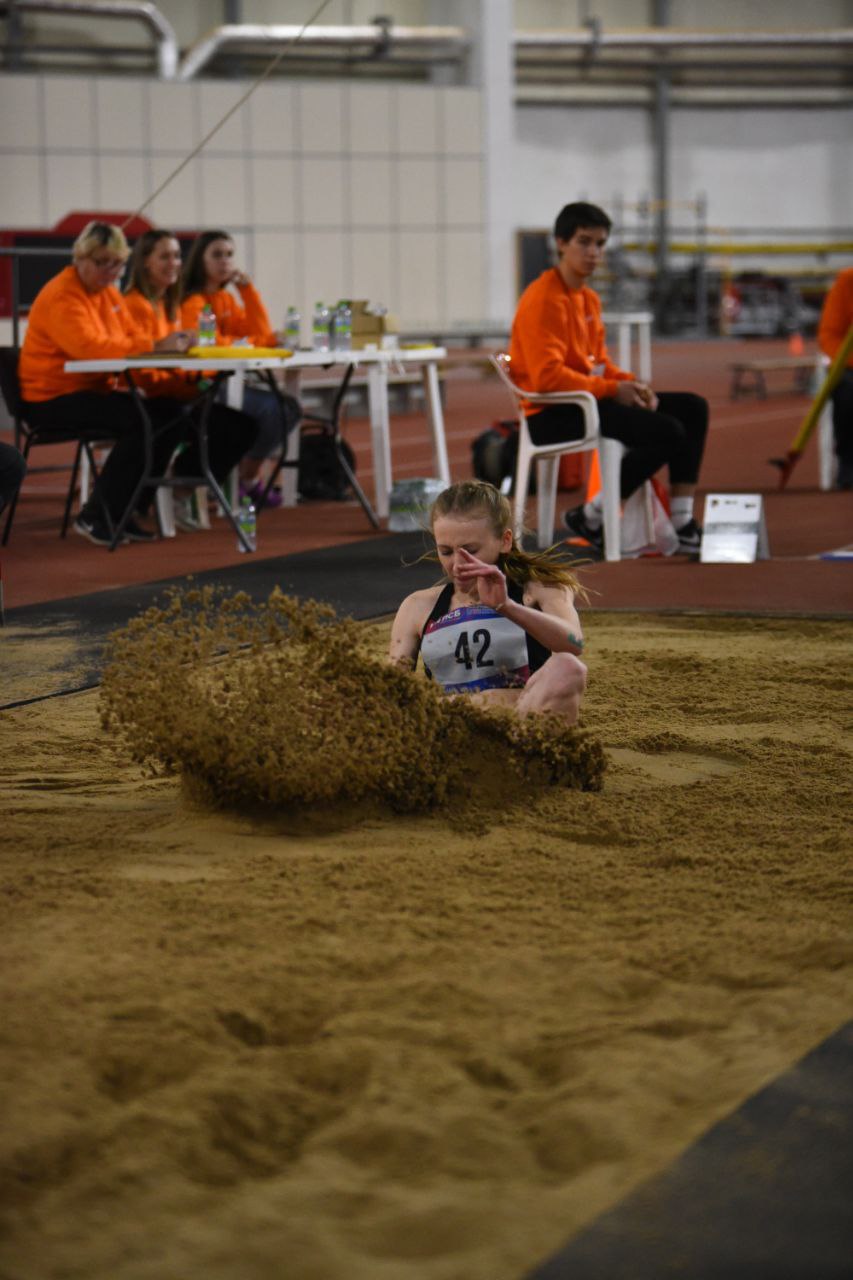 ПРЫЖОК В ДЛИНУ – СЛОЖНЫЙ ТЕХНИЧЕСКИЙ ВИД ЛЁГКОЙ АТЛЕТИКИ.
БИОМЕХАНИКА ДВИЖЕНИЯ
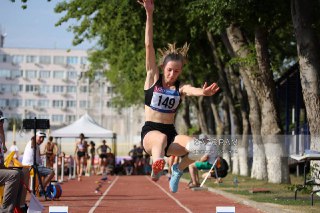 ПРИ ВЫПОЛНЕНИИ ПРЫЖКА В ДЛИНУ С РАЗБЕГА ЗАДЕЙСТВУЕТСЯ МНОЖЕСТВО МЫШЕЧНЫХ ГРУПП, ЧТО ТРЕБУЕТ СБАЛАНСИРОВАННОЙ РАБОТЫ КАК НИЖНЕЙ, ТАК И ВЕРХНЕЙ ЧАСТИ ТЕЛА.
ТЕХНИКА ПРЫЖКА - БИОМЕХАНИЧЕСКИЕ АСПЕКТЫ
ТЕХНИКУ ЦЕЛОСТНОГО ПРЫЖКА В ДЛИНУ С РАЗБЕГА МОЖНО РАЗДЕЛИТЬ НА ЧЕТЫРЕ ЧАСТИ:
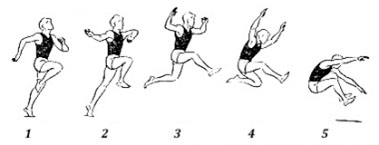 — РАЗБЕГ;
— ОТТАЛКИВАНИЕ;
— ПОЛЕТ;
— ПРИЗЕМЛЕНИЕ.
Техника выполнения прыжков в длину с разбега
РАЗБЕГ
РАЗБЕГ В ПРЫЖКАХ В ДЛИНУ СЛУЖИТ ДЛЯ СОЗДАНИЯ ОПТИМАЛЬНОЙ СКОРОСТИ ПРЫГУНА. 
СКОРОСТЬ РАЗБЕГА В ЭТОМ ВИДЕ В НАИБОЛЬШЕЙ СТЕПЕНИ ПРИБЛИЖАЕТСЯ К МАКСИМАЛЬНОЙ СКОРОСТИ, КОТОРУЮ МОЖЕТ РАЗВИТЬ СПОРТСМЕН.
ДЛИНА РАЗБЕГА И КОЛИЧЕСТВО БЕГОВЫХ ШАГОВ ЗАВИСЯТ ОТ ИНДИВИДУАЛЬНЫХ ОСОБЕННОСТЕЙ СПОРТСМЕНА.
У ДЕВУШЕК ДО 22 БЕГОВЫХ ШАГОВ ПРИ ДЛИНЕ РАЗБЕГА СВЫШЕ 40 М.
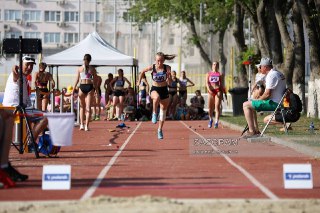 ОТТАЛКИВАНИЕ
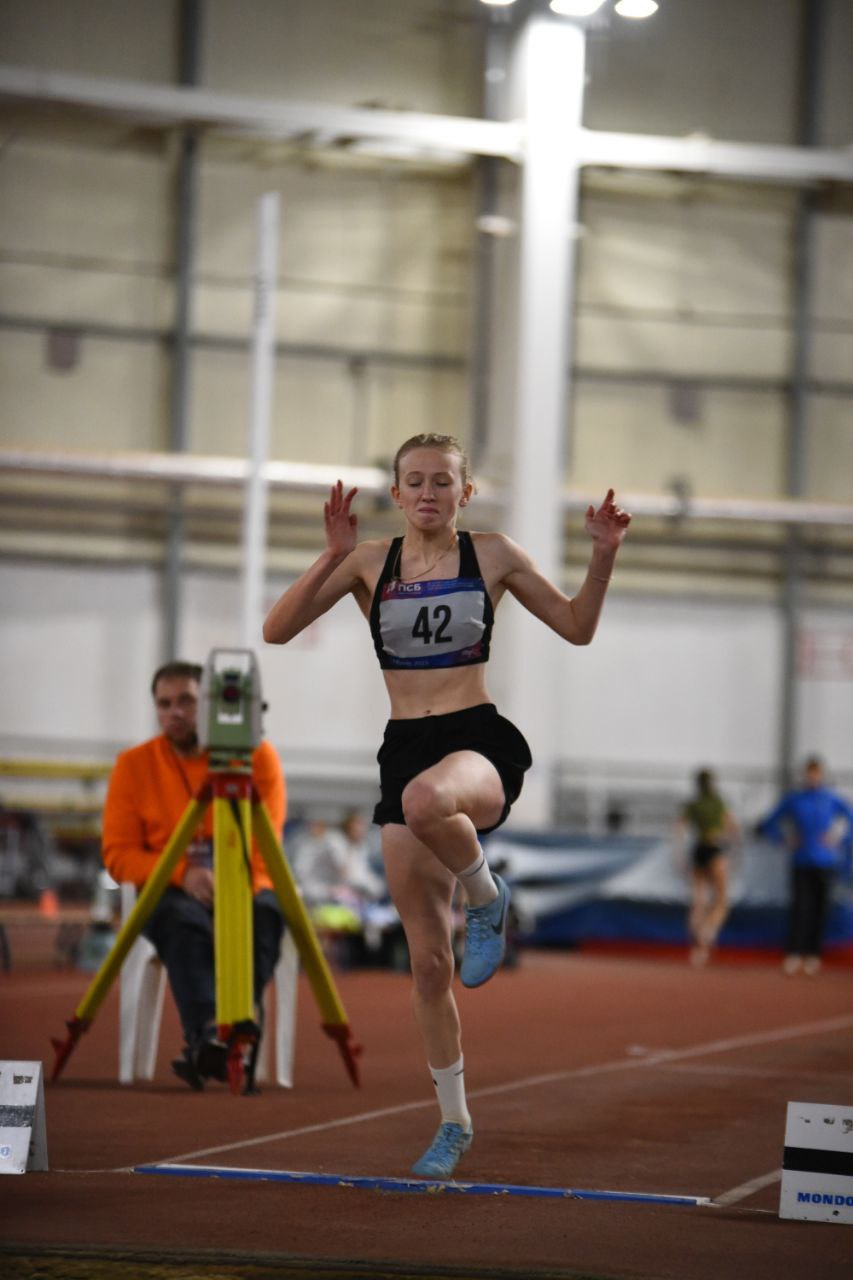 МОЩНОЕ И ВЗРЫВНОЕ ОТТАЛКИВАНИЕ ОДНОЙ НОГОЙ ОТ ПЛАНКИ.
ПРИ ОТТАЛКИВАНИИ ВАЖНО СОЗДАТЬ МАКСИМАЛЬНУЮ ВЕРТИКАЛЬНУЮ И ГОРИЗОНТАЛЬНУЮ СКОРОСТЬ.
ПОЛЁТ
ВО ВРЕМЯ ПОЛЕТА СПОРТСМЕНЫ ИСПОЛЬЗУЮТ РАЗНЫЕ ТЕХНИКИ, ТАКИЕ КАК "СВОБОДНЫЙ СТИЛЬ", "ТЕХНИКА БЕГА" И "ТЕХНИКА ПРИСЕДАНИЯ", ЧТОБЫ ПОДДЕРЖИВАТЬ БАЛАНС И МАКСИМИЗИРОВАТЬ ДЛИНУ ПРЫЖКА.
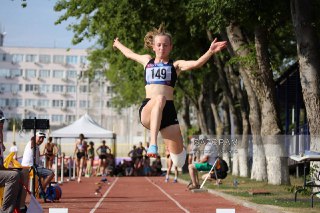 ВАЖНО СОХРАНИТЬ ОПТИМАЛЬНОЕ ПОЛОЖЕНИЕ ТЕЛА И КОНТРОЛИРОВАТЬ ДВИЖЕНИЕ НОГ И РУК.
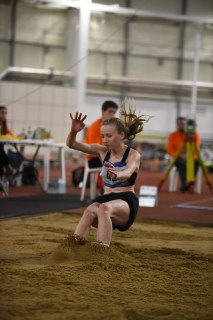 ПРИЗЕМЛЕНИЕ
ПРИЗЕМЛЕНИЕ ДОЛЖНО БЫТЬ МЯГКИМ И КОНТРОЛИРУЕМЫМ, ЧТОБЫ МИНИМИЗИРОВАТЬ ПОТЕРЮ РАССТОЯНИЯ.
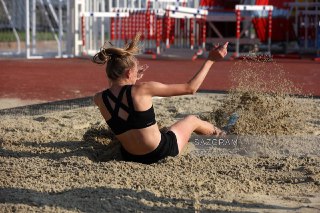 СПОРТСМЕНЫ ВЫТЯГИВАЮТ НОГИ ВПЕРЕД И СТАРАЮТСЯ ПРИЗЕМЛИТЬСЯ НА ПЯТКИ, СГИБАЯ КОЛЕНИ ДЛЯ АМОРТИЗАЦИИ
МЕТОДА ПРЫЖКОВ В ДЛИНУ С РАЗБЕГА:
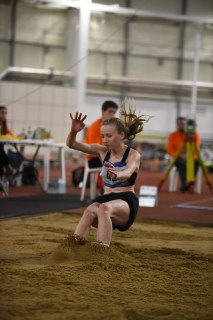 1. «СОГНУВ НОГИ». 
ТАКИМ СПОСОБОМ ПРЫГАТЬ ЛЕГЧЕ ВСЕГО. ОТ ЛЕГКОАТЛЕТА СНАЧАЛА ТРЕБУЕТСЯ ПОДТЯНУТЬ В ПОЛЁТЕ НОГУ, КОТОРОЙ ОН ТОЛКАЛСЯ, КО ВТОРОЙ, УЖЕ ПОДЖАТОЙ НИЖНЕЙ КОНЕЧНОСТИ.
МЕТОДА ПРЫЖКОВ В ДЛИНУ С РАЗБЕГА:
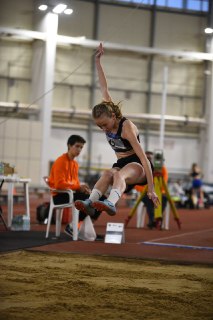 2. «ПРОГНУВШИСЬ»
 ПРЫГАТЬ НЕСКОЛЬКО СЛОЖНЕЕ, ПОСКОЛЬКУ В ПРОЦЕССЕ ОТТАЛКИВАНИЯ ПРИХОДИТСЯ ДОСТАТОЧНО РАДИКАЛЬНО ПЕРЕСТРАИВАТЬСЯ. МАХОВАЯ НОГА ЗДЕСЬ НЕ ПОДЖИМАЕТСЯ, А МАКСИМАЛЬНО НАПРАВЛЯЕТСЯ НАЗАД.
МЕТОДА ПРЫЖКОВ В ДЛИНУ С РАЗБЕГА:
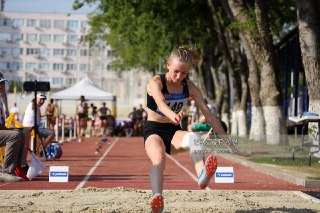 3. «НОЖНИЦЫ»
НАИБОЛЕЕ СЛОЖНЫЙ ВАРИАНТ, ТРЕБУЮЩИЙ ВЫСОКИХ СКОРОСТНО-СИЛОВЫХ КАЧЕСТВ СПОРТСМЕНА.
ПРЕИМУЩЕСТВА ДЛЯ ЗДОРОВЬЯ ДЕВУШЕК
КЛЮЧЕВЫЕ АСПЕКТЫ, КАК ПРЫЖКИ В ДЛИНУ ВЛИЯЮТ НА ЗДОРОВЬЕ:
1.УКРЕПЛЕНИЕ МЫШЦ
2. РАЗВИТИЕ КООРДИНАЦИИ И БАЛАНСА
3. СЖИГАНИЕ КАЛОРИЙ
4. УЛУЧШЕНИЕ СЕРДЕЧНО-СОСУДИСТОЙ СИСТЕМЫ
5. ПСИХОЛОГИЧЕСКИЕ ПРЕИМУЩЕСТВА
6. ФОРМИРОВАНИЕ ДИСЦИПЛИНЫ И ЦЕЛЕУСТРЕМЛЕННОСТИ
ТАКИМ ОБРАЗОМ, ПРЫЖКИ В ДЛИНУ МОГУТ ЗНАЧИТЕЛЬНО УЛУЧШИТЬ ФИЗИЧЕСКОЕ И ПСИХОЛОГИЧЕСКОЕ ЗДОРОВЬЕ, А ТАКЖЕ СПОСОБСТВОВАТЬ ФОРМИРОВАНИЮ ЗДОРОВЫХ ПРИВЫЧЕК И АКТИВНОГО ОБРАЗА ЖИЗНИ.
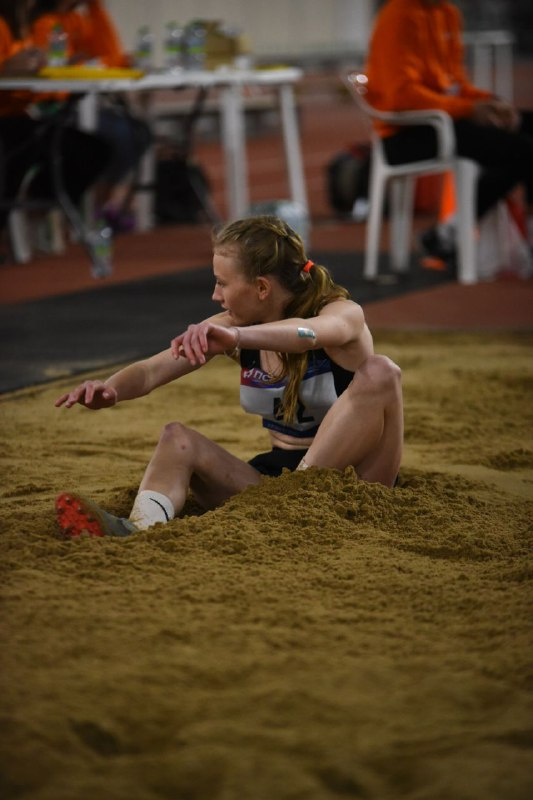 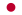 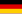 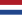 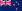 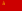 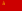 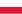 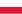 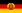 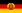 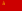 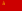 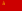 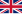 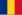 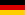 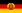 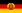 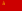 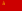 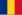 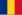 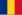 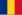 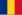 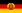 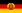 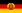 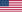 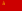 ХРОНОЛОГИЯ МИРОВЫХ РЕКОРДОВ В ПРЫЖКЕ В ДЛИНУ (ЖЕНЩИНЫ)
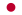 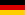 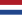 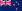 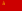 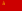 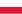 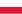 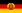 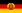 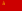 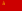 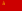 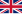 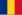 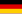 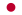 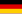 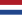 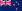 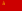 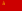 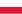 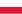 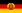 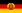 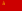 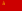 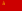 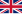 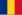 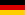 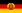 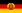 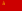 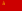 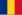 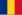 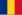 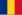 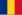 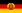 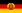 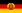 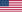 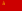 ХРОНОЛОГИЯ МИРОВЫХ РЕКОРДОВ В ПРЫЖКЕ В ДЛИНУ (ЖЕНЩИНЫ)
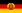 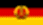 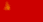 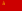 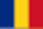 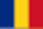 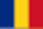 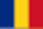 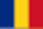 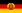 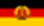 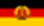 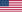 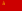 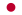 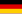 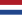 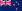 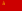 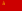 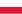 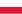 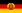 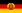 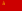 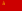 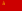 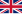 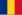 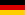 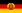 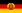 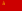 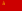 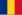 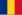 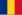 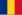 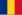 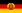 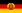 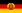 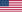 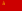 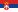 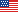 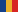 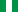 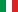 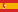 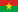 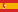 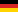 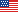 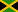 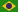 20 АВГУСТА 2023 ГОД. ПРЫЖКИ В ДЛИНУ. БУДАПЕШТ, ВЕНГРИЯ
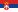 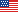 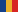 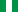 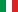 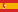 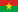 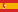 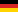 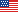 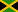 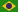 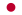 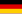 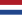 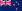 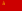 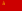 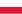 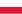 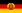 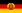 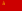 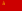 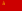 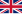 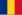 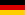 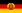 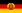 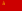 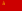 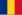 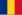 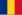 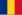 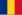 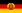 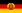 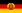 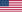 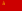 ЧЕМПИОНАТ РОССИИ — 2023 г. ПО ЛЁГКОЙ АТЛЕТИКЕ. ПРЫЖКИ В ДЛИНУ У ЖЕНЩИН
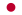 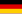 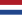 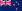 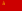 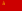 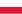 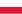 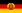 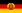 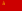 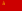 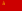 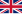 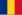 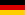 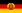 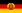 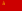 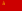 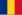 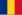 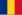 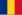 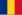 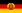 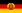 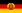 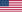 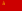 РЕЗУЛЬТАТЫ РЕГУЛЯРНЫХ ЗАНЯТИЙ
ТРЕНИРОВКИ ДЛЯ ПРЫЖКА В ДЛИНУ
УПРАЖНЕНИЯ ДЛЯ ОВЛАДЕНИЯ ТЕХНИКОЙ ОТТАЛКИВАНИЯ
основная стойка, штанга весом 20-40 кг на плечах. Ходьба со штангой с акцентом на разгибании толчковой ноги и подъеме маховой, согнутой в колене (30-40 м)
УПРАЖНЕНИЯ ДЛЯ ОВЛАДЕНИЯ ТЕХНИКОЙ ДВИЖЕНИЙ В ПОЛЕТЕ
толчковая нога впереди, маховая сзади. С 4-6 беговых шагов прыжок через две линии (180-220 см) в «шаге» с последующим приземлением на маховую ногу и пробеганием. Повторить 15-20 раз. Туловище держать прямо.
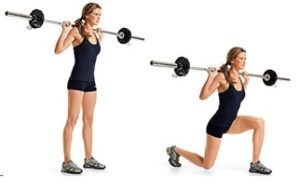 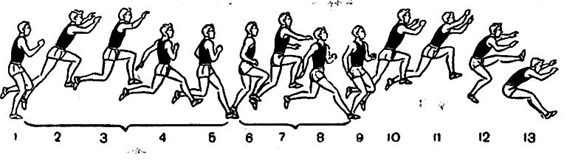 ТРЕНИРОВКИ ДЛЯ ПРЫЖКА В ДЛИНУ
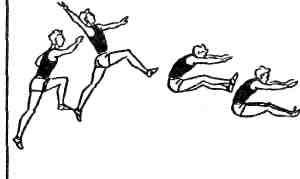 УПРАЖНЕНИЯ ДЛЯ ОВЛАДЕНИЯ ТЕХНИКОЙ ПРИЗЕМЛЕНИЯ
толчковая нога впереди, маховая сзади на носке. С 4-6 беговых шагов прыжок в длину с акцентом на выбросе прямых ног вперед и приземлении на ягодицы. Ступни ног взять на себя. Повторить 6-8 раз.
КОМПЛЕКСЫ УПРАЖНЕНИЙ ДЛЯ РАЗВИТИЯ СКОРОСТНО-СИЛОВЫХ КАЧЕСТВ
присесты, прыжки с утяжелителями, перепрыгивания через препятствия и т.д.
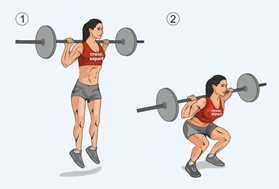 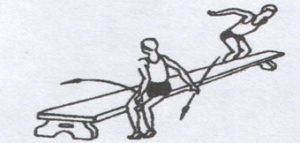 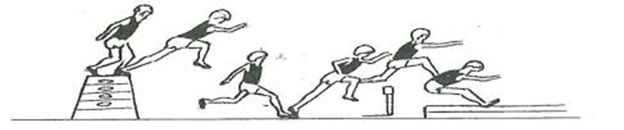 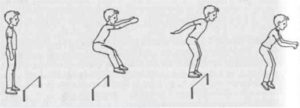 ОСНОВНЫЕ ВЫВОДЫ:
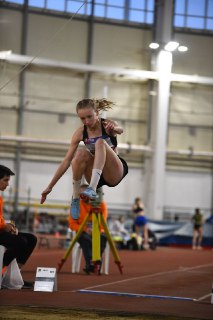 ПРЫЖОК В ДЛИНУ — ЭТО СОЧЕТАНИЕ ИСКУССТВА И НАУКИ, ТРЕБУЮЩЕЕ ОТ СПОРТСМЕНОВ МАКСИМАЛЬНОЙ КОНЦЕНТРАЦИИ, ТЕХНИКИ И ФИЗИЧЕСКОЙ ПОДГОТОВКИ.
ПОСТОЯННОЕ СОВЕРШЕНСТВОВАНИЕ И УПОРНЫЙ ТРУД ПОМОГАЮТ АТЛЕТАМ ДОСТИГАТЬ НОВЫХ ВЫСОТ, ДЕЛАЯ ПРЫЖОК В ДЛИНУ ОДНОЙ ИЗ САМЫХ УВЛЕКАТЕЛЬНЫХ И ДИНАМИЧНЫХ ДИСЦИПЛИН ЛЕГКОЙ АТЛЕТИКИ.
СПИСОК ИСПОЛЬЗОВАННОЙ ЛИТЕРАТУРЫ:
ПОПОВ В.Б. ПРЫЖОК В ДЛИНУ. М.: ФИЗКУЛЬТУРА И СПОРТ, 1977. С.96.
ДЬЯЧКОВ В.М. СОВЕРШЕНСТВОВАНИЕ ТЕХНИЧЕСКОГО МАСТЕРСТВА СПОРТСМЕНОВ. М.: ФИЗКУЛЬТУРА И СПОРТ, 1972. С. 231.
МЕТОДИКА ОБУЧЕНИЯ ТЕХНИКЕ ПРЫЖКА В ДЛИНУ С РАЗБЕГА : МЕТОДИЧЕСКОЕ ПОСОБИЕ/КАЛИНИНГР.УН-Т ; СОСТ.В.В.МАКИЕНКО. -КАЛИНИНГРАД, 1998. — 25С
ЖИЛКИН А.И. И ДР. ЛЕГКАЯ АТЛЕТИКА: УЧЕБ. ПОСОБИЕ ДЛЯ СТУД. ВЫСШ. ПЕД. УЧЕБ. ЗАВЕДЕНИЙ
HTTPS://RU.WIKIPEDIA.ORG/ПРЫЖОК_В_ДЛИНУ